МБОУ Бобровская СОШ №2
«Презентация к уроку по учебному предмету «Математика» в 7-ом классе
на тему «Формулы»
(бинарный урок)
Подготовила учитель математики Яковлева В.И.
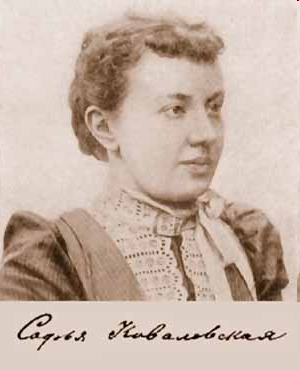 «У математиков существует свой язык - это формулы»
С.В. Ковалевская
Формулы сокращённого умножения
1) Квадрат суммы двух выражений
2) Квадрат разности двух выражений
3) Произведение разности двух выражений на их сумму
Бинарный урок
Формулы
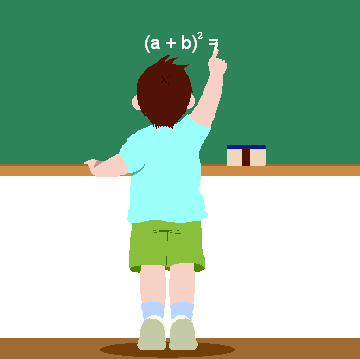 Расшифруйте слово
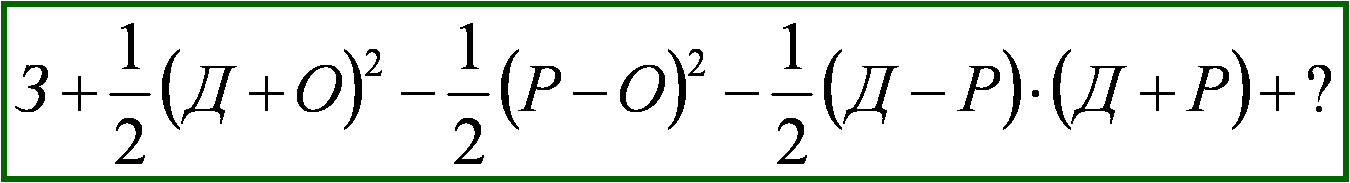 ?
I группа
II группа
I
III группа
I группа
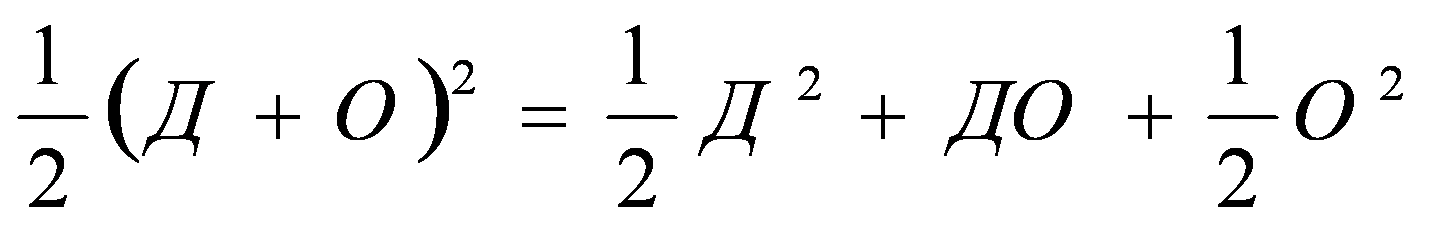 II группа
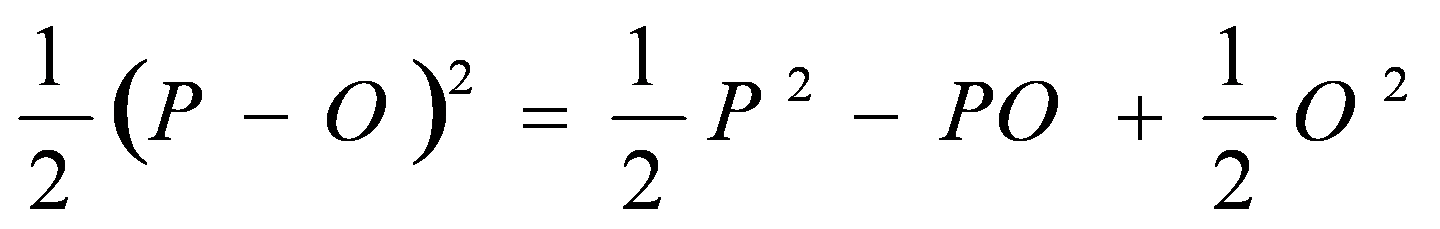 I
III группа
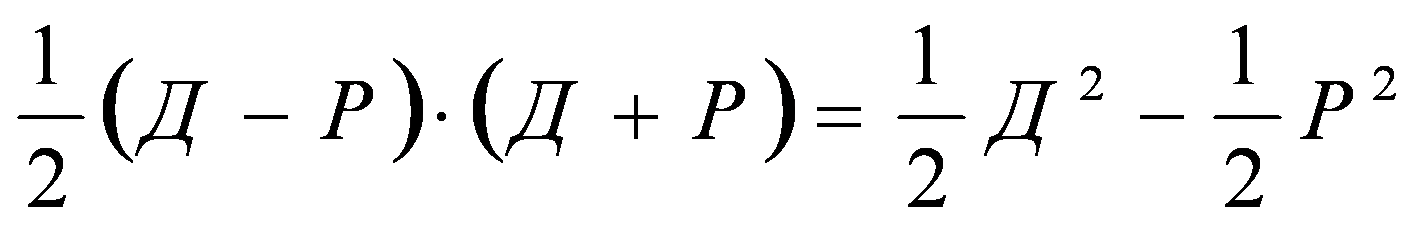 Расшифруйте слово
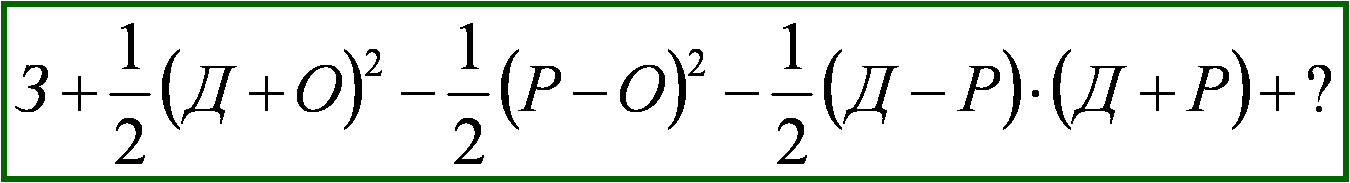 ?
ЗДОРОВЬЕ
З
+
ДО
+
РО
+
ВЬЕ
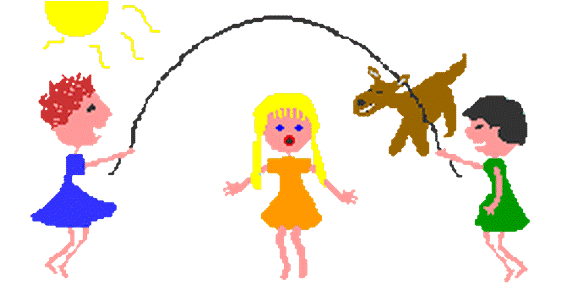 «Здоровье - это не всё,
 но всё – ничто без здоровья.»
Царь Соломон
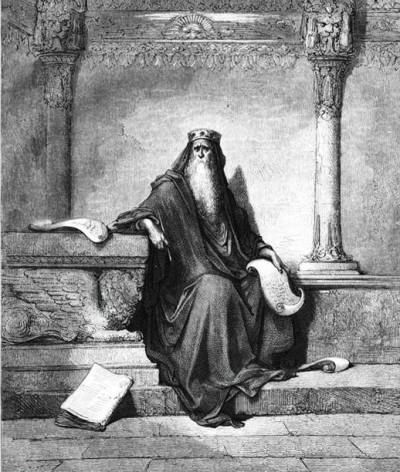 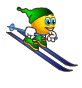 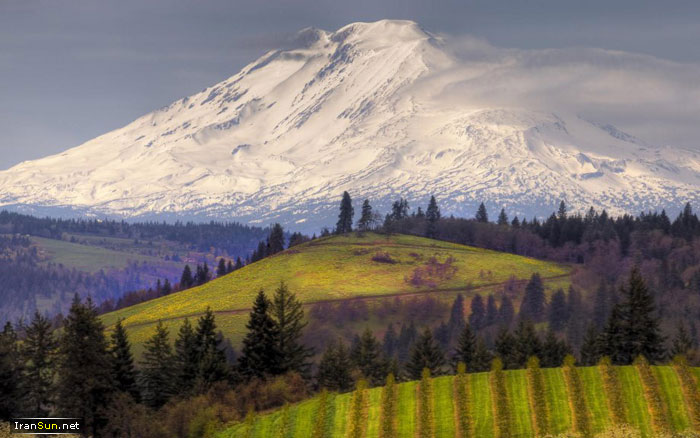 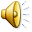 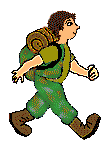 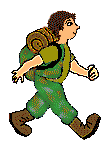 Формула здоровья
М = 50 + 0,75·(Р – 150) + (В – 20):4
М – масса тела
Р – рост
В – возраст
Калорийность рациона школьника
Калорийность рациона школьника
Ответьте на вопросы
- Какие формулы вы сегодня повторили?
- Какую новую  формулу   узнали на уроке?
- Возникали ли у вас трудности в работе?
- Что вам запомнилось больше всего?
Домашнее задание
Сравнить свою массу тела с массой, рассчитанной по формуле здоровья, и  
     сделать правильный для себя вывод.
2)*  С помощью формул сокращённого умножения зашифровать любое из слов:
БЕЛКИ      ЖИРЫ     УГЛЕВОДЫ
Спасибо за урок!
Здоровье – это здорово!
Будьте здоровы!